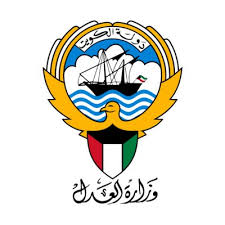 قانون رقم (12) لسنة 2020 في شأن 
حق الاطلاع على المعلومات
اللقاء التعريفي بقواعد إنفاذ قانون حق الاطلاع على المعلومات
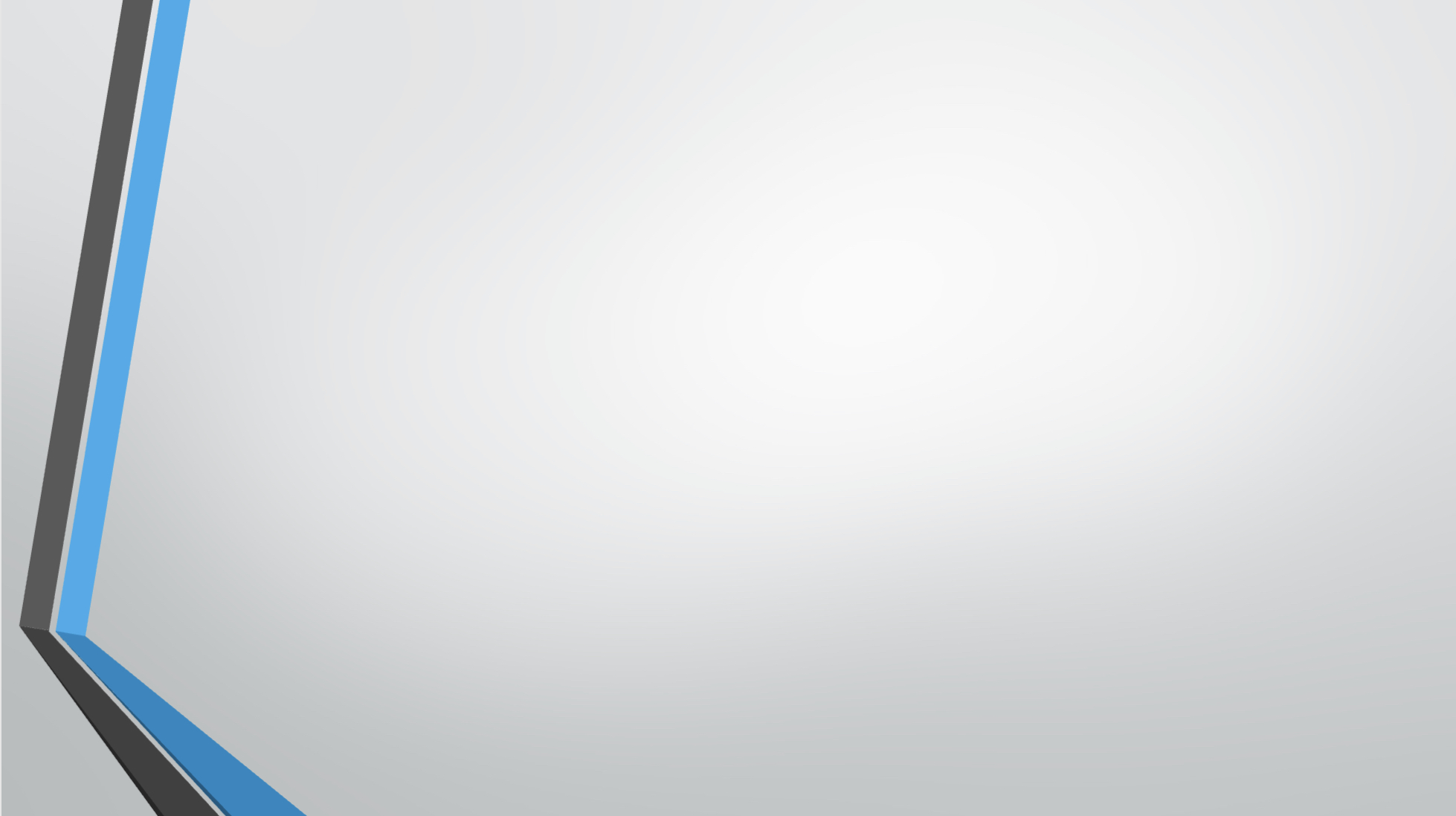 قانون حق الاطلاع على المعلومات
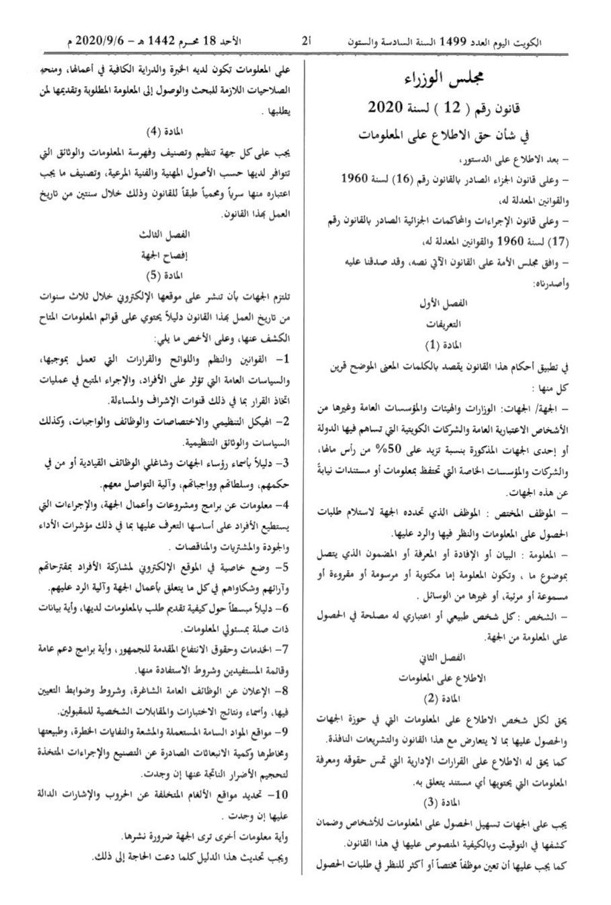 قانون رقم 12 لسنة 2020 في شأن حق الاطلاع على المعلومات
 قرار وزاري رقم 62 لسنة 2021 بإصدار اللائحة التنفيذية للقانون رقم 12 لسنة 2020 في شأن حق الاطلاع على المعلومات
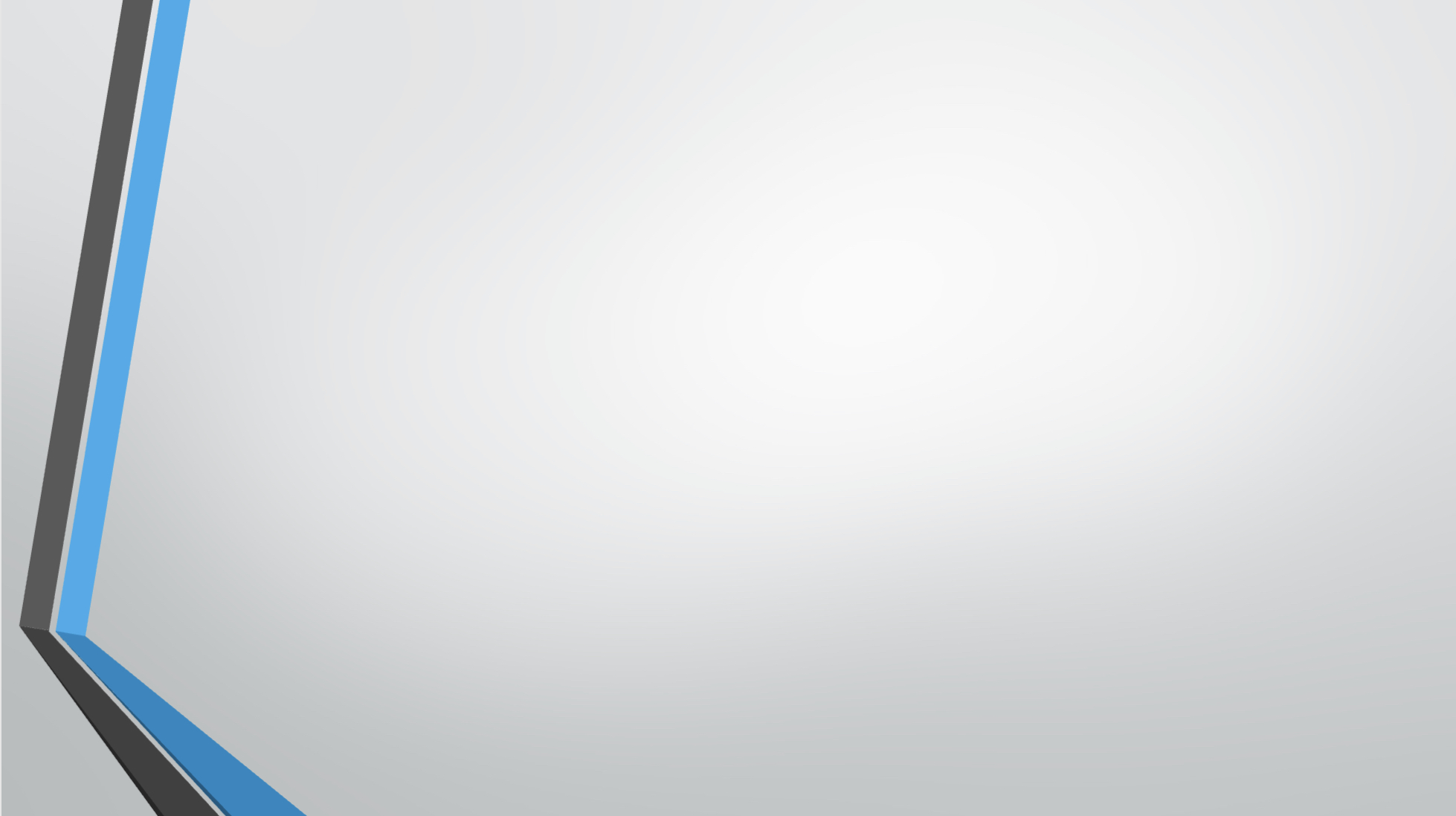 لماذا قانون حق الاطلاع
تنفيذ الالتزامات المنبثقة عن الاتفاقيات الدولية

الحرية في الحصول على المعلومات وتلقيها ونقلها

تحقيق مبدأ الشفافية والنزاهة والادارة الرشيدة
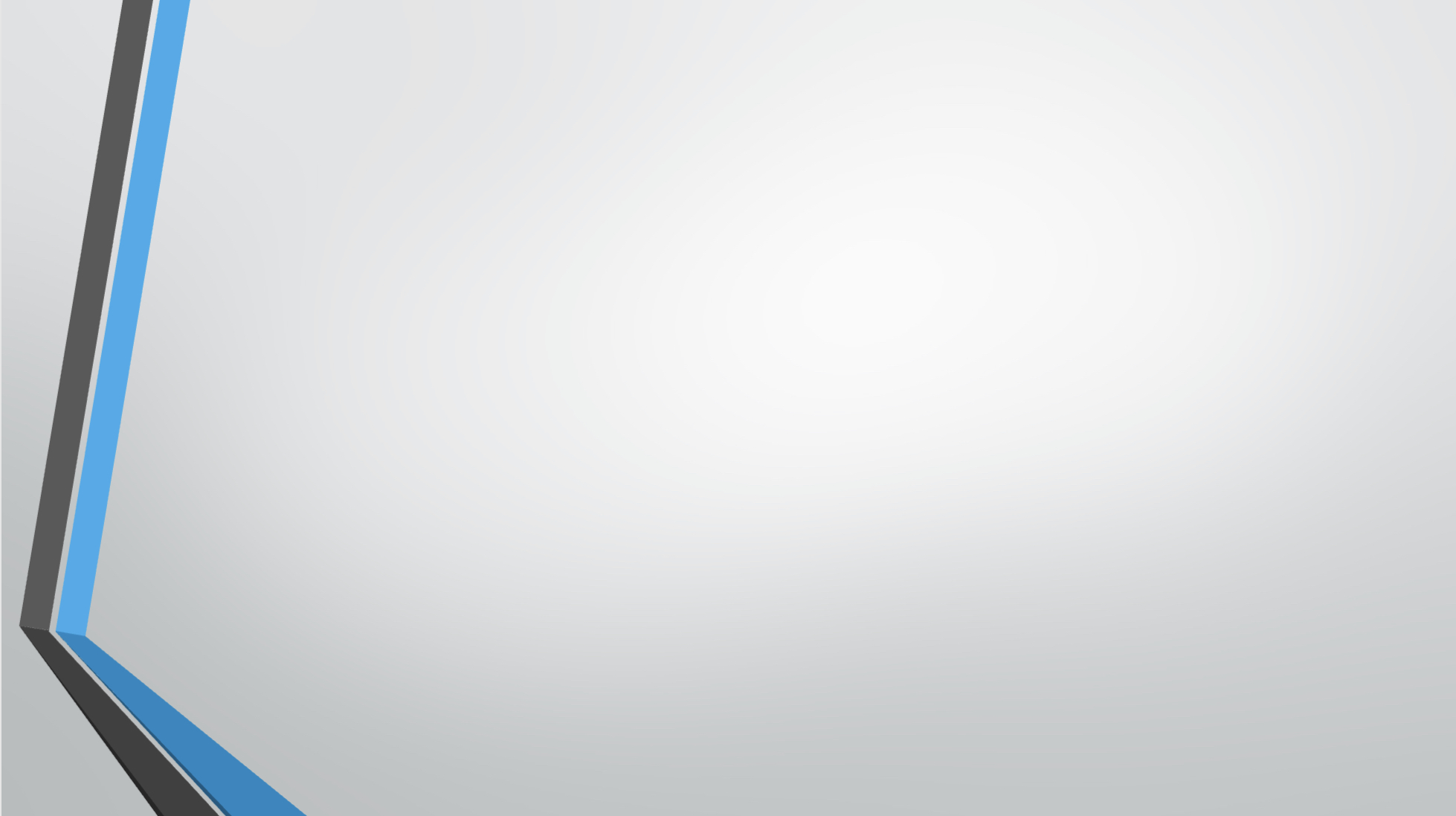 ماهو حق الاطلاع
الحصول على القرارات الإدارية لدى الجهات
إطار قانوني يمكن الأشخاص من الاطلاع على المعلومات
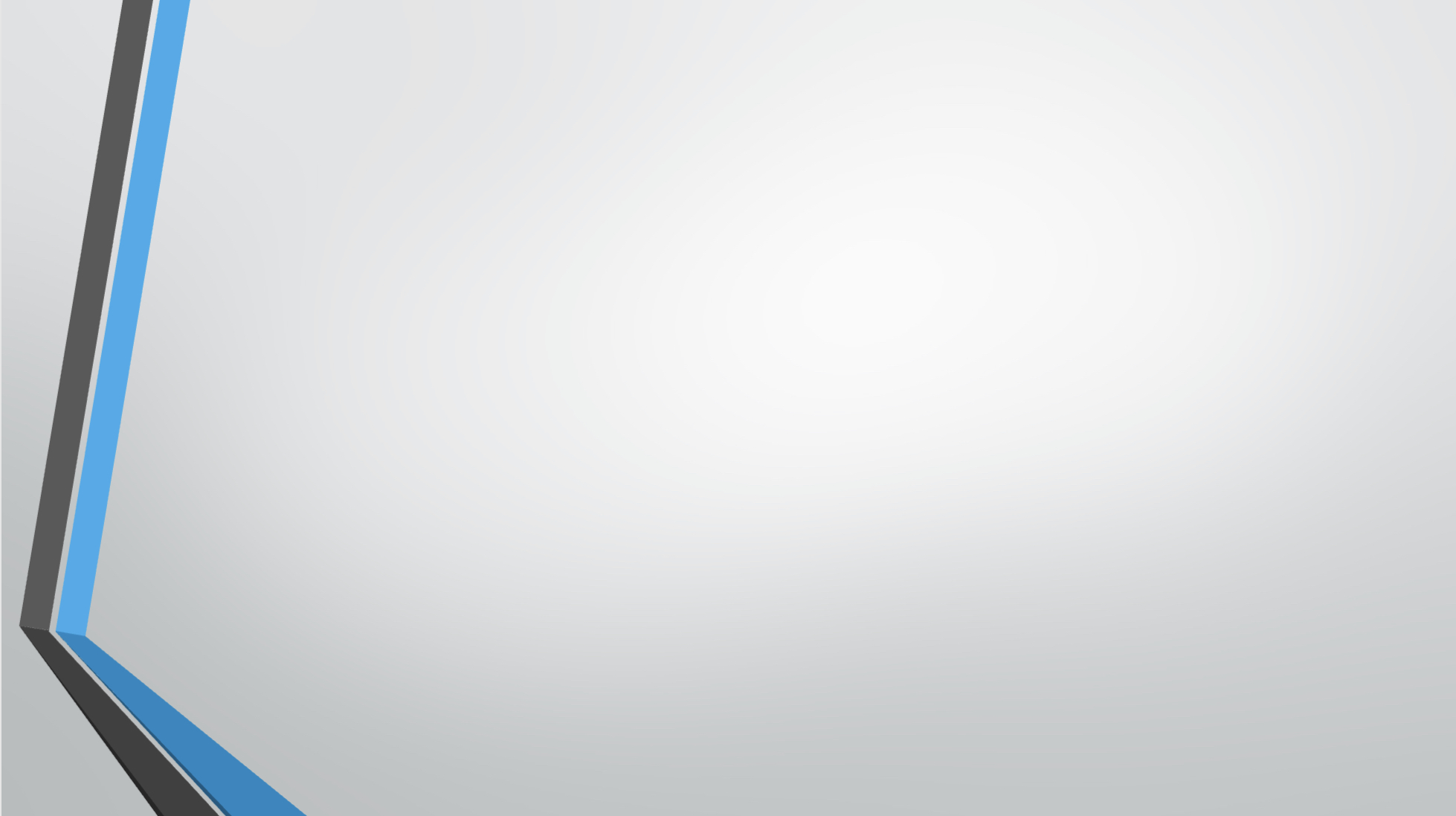 أهداف القانون
يهدف هذا القانون إلى تنظيم حرية تداول المعلومات والحق في الاطلاع في شتى المجالات وإرساء مبدأ الشفافية والنزاهة في المعاملات الإدارية والاقتصادية حيث يعد هذا القانون أحد المصفوفات الدولية المعنية بمكافحة الفساد.
إرساء مبدأ حق الشخص في الاطلاع
4
3
2
1
ترسيخ مبدأ الشفافية 
 في المعاملات الحكومية
استكمال متطلبات مكافحة الفساد
تعزيز مبدأ علانية القرارات الإدارية
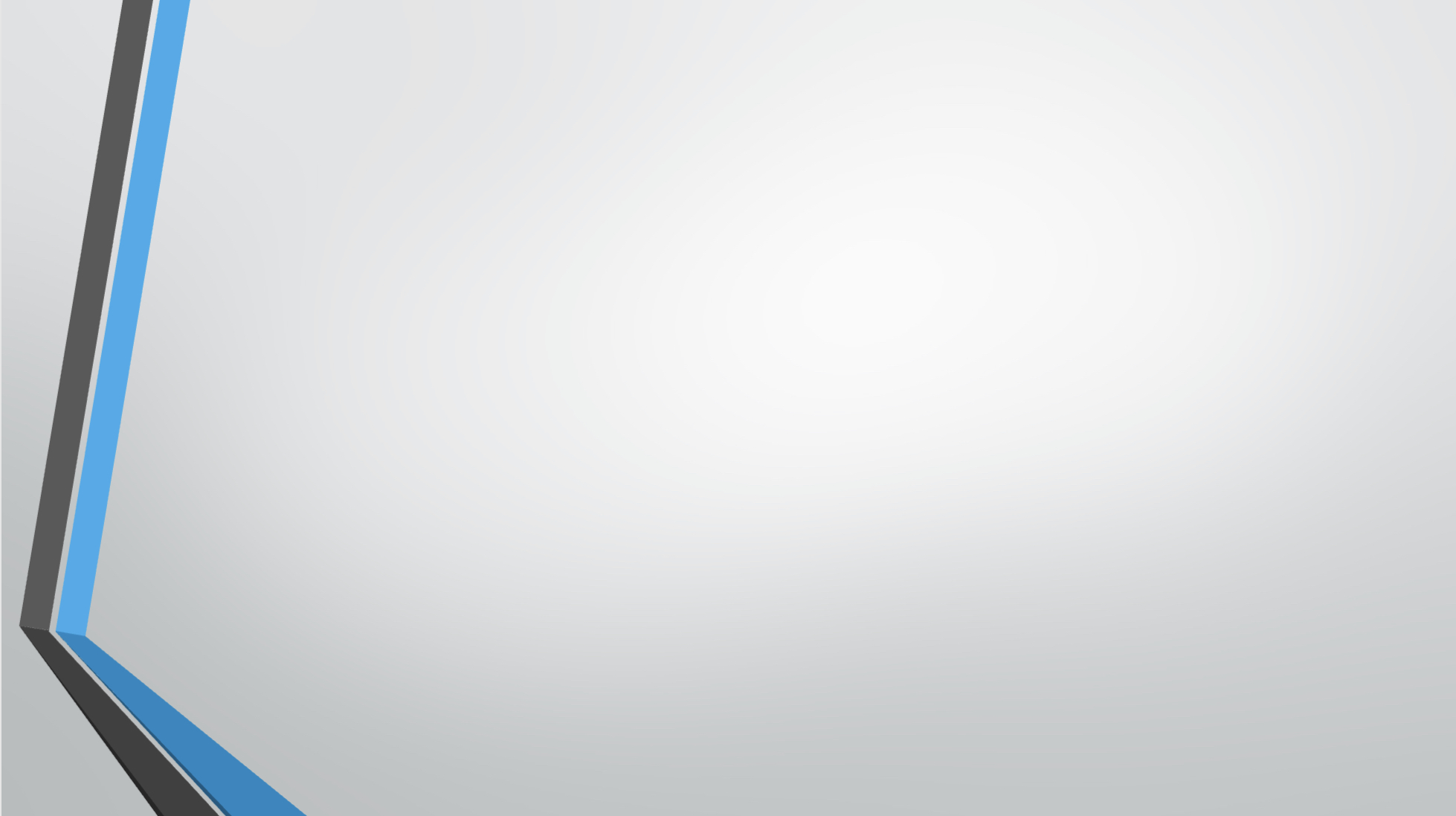 مراحل نفاذ القانون
7 مارس2021 بدء العمل بالقانون
3
2
1
نشر دليل على الموقع الإلكتروني للجهة يحتوي على قوائم المعلومات المتاح الكشف عنها (بعد 3 سنوات)
تنظيم وتصنيف وفهرسة المعلومات التي تتوافر لدى الجهة وتصنيف ما يجب اعتباره سريا ومحميا طبقا للقانون (بعد سنتين)
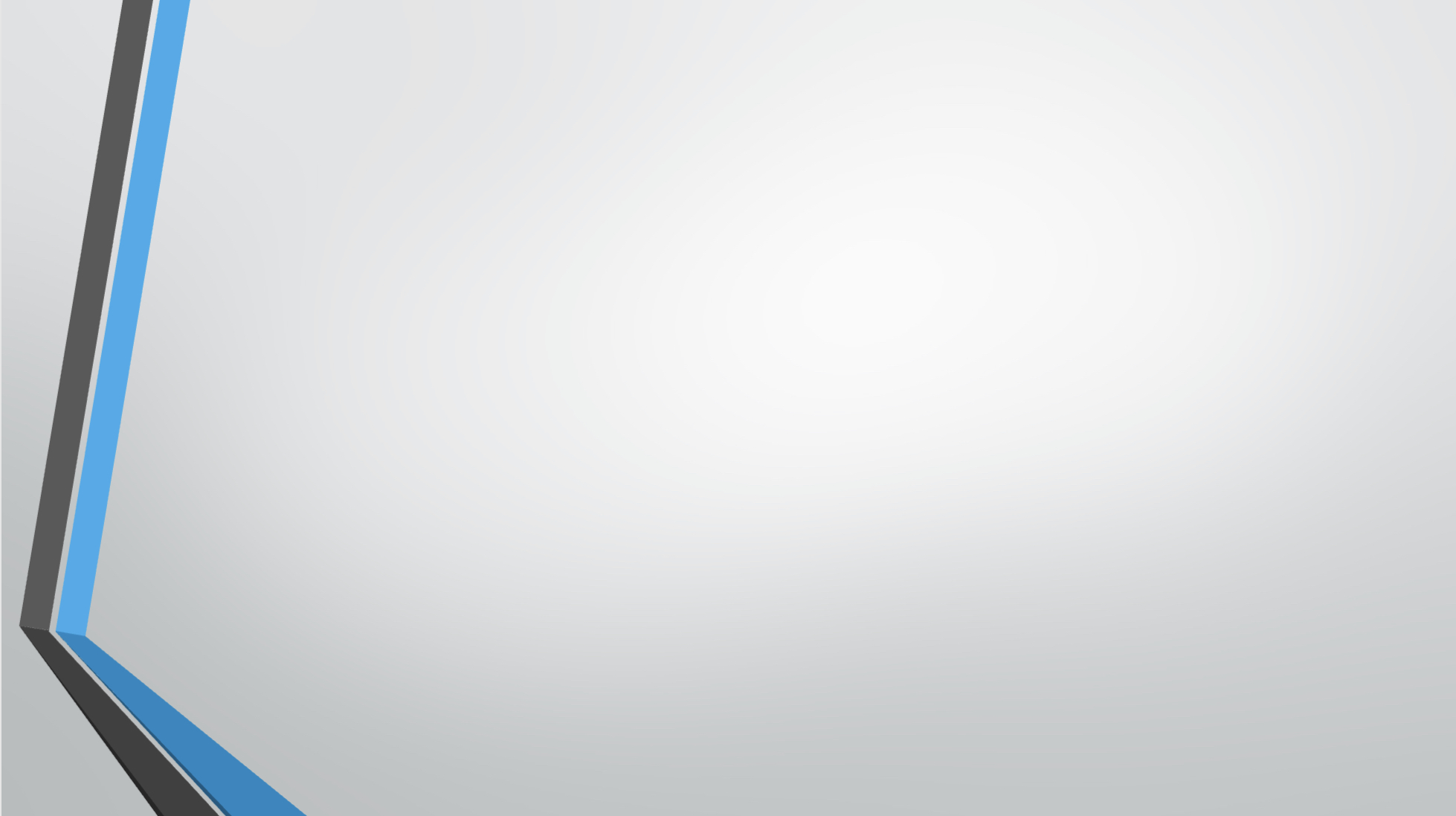 آلية تطبيق القانون
الجهة تنظم وتصنف المعلومات
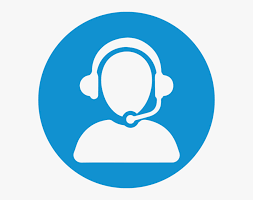 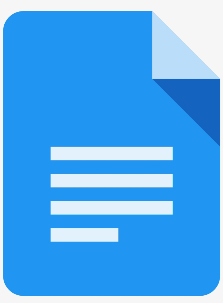 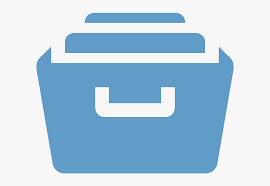 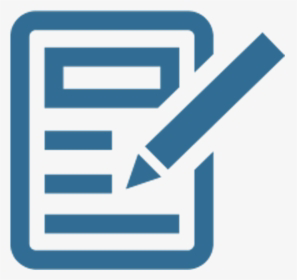 X
الحق في التظلم عند الرفض
تقديم الطلب على النموذج
موظف مختص للطلبات
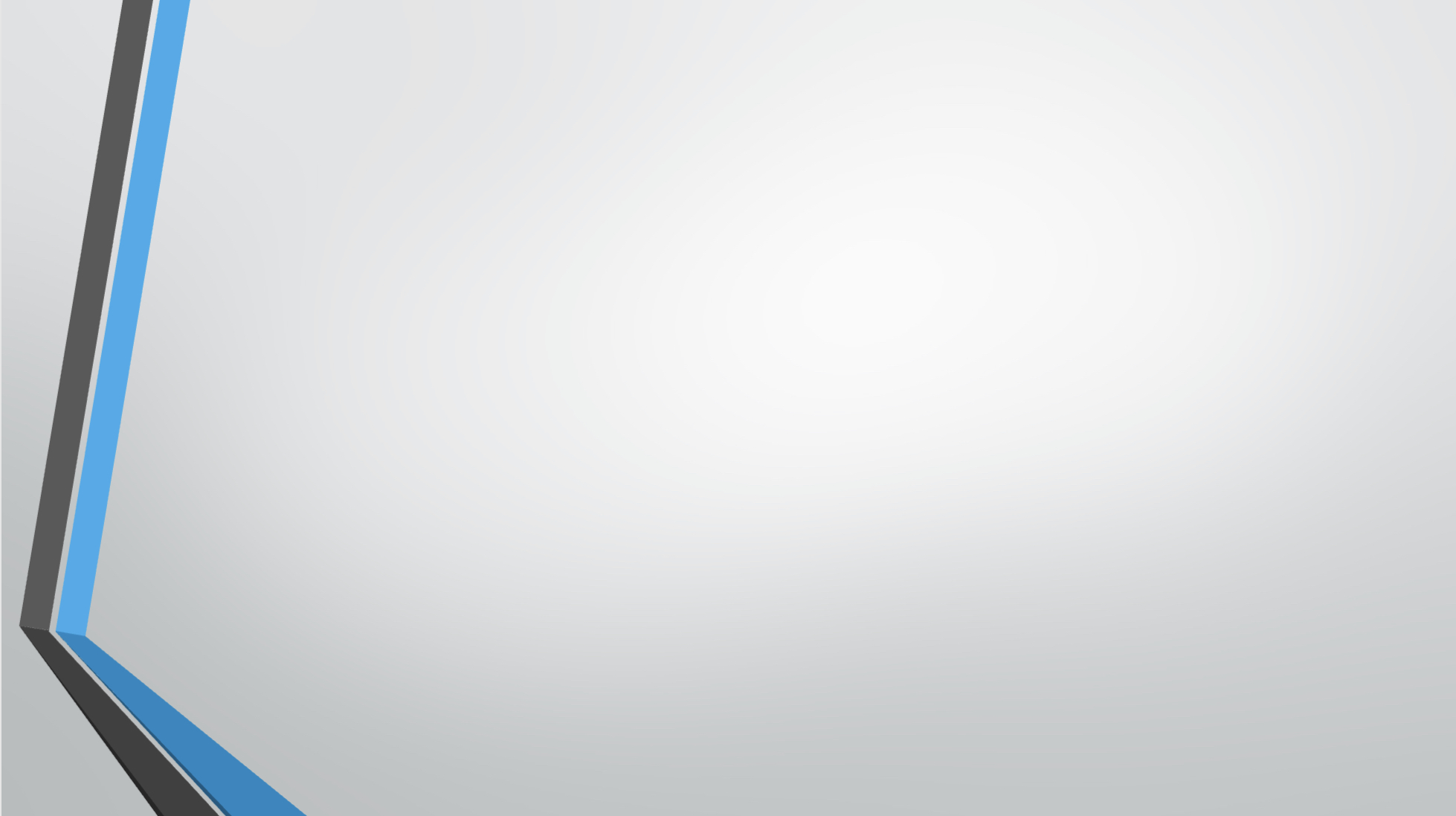 معلومات يحظر الكشف عنها
الأمن الوطني، التأثير على سير العدالة، الأسرار التجارية
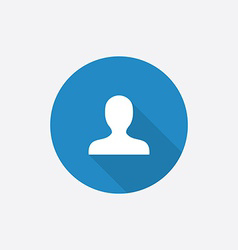 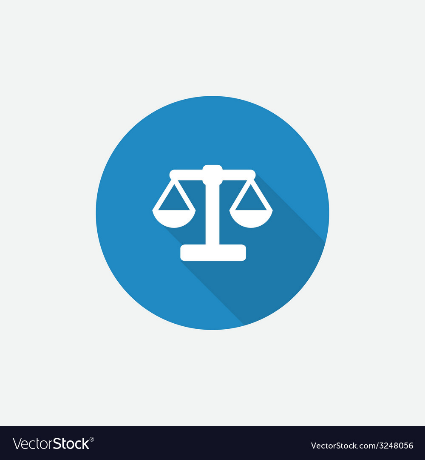 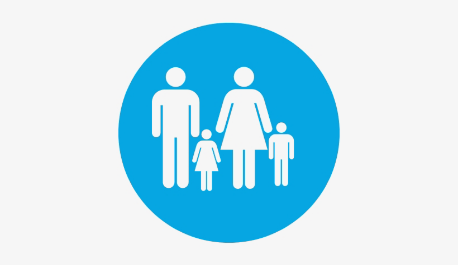 المنازعات الأسرية، ما قرر سريته دستوريا، أو مجلس الوزراء
الحياة الخاصة، خطر على الحياة، سرية التحقيق أو المحاكم
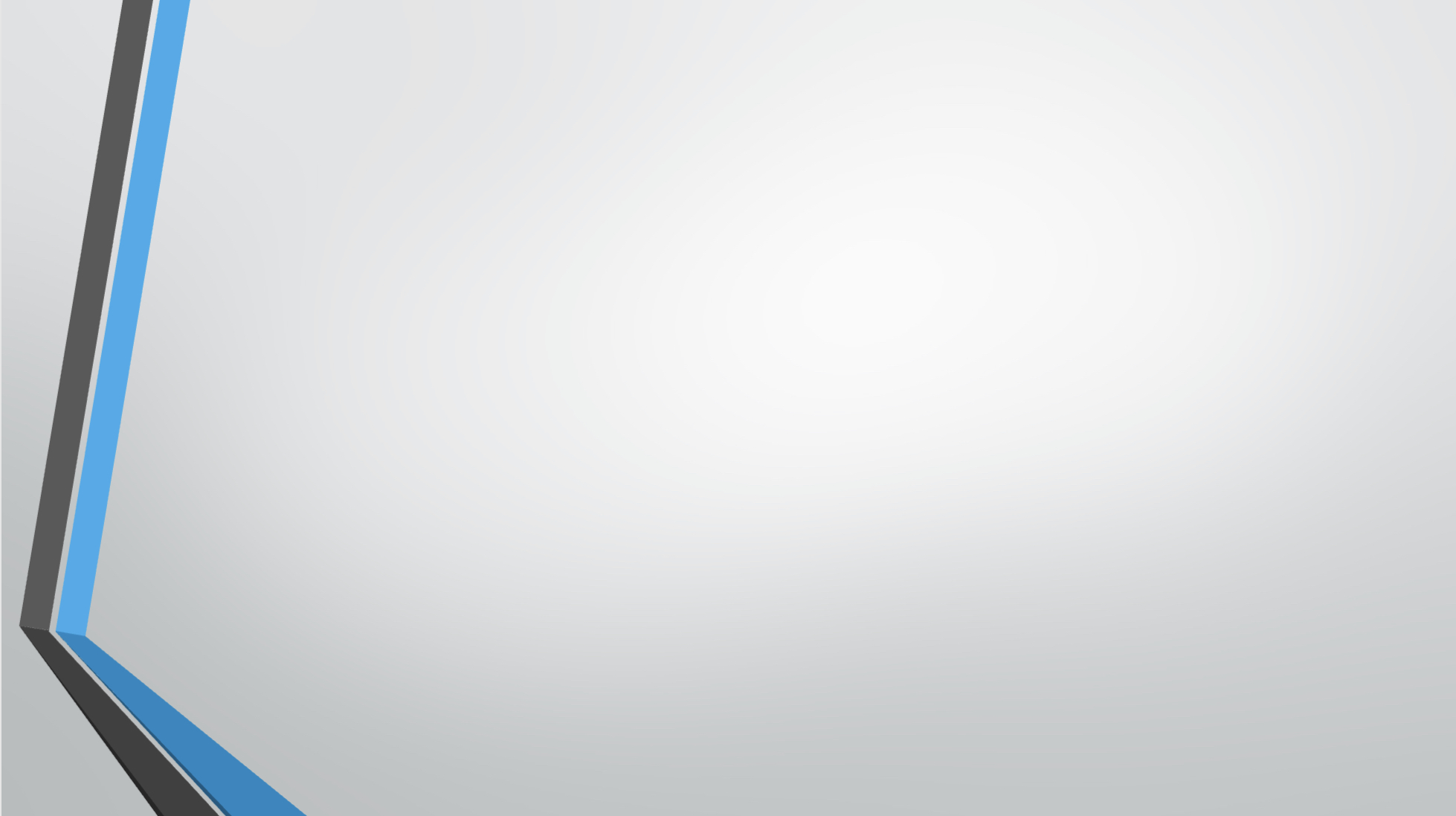 أمثلة على السرية
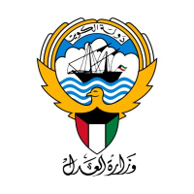 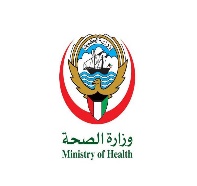 وزارة الصحة، اسرار المرضى
وزارة العدل، التسجيل العقاري، المحررات الرسمية
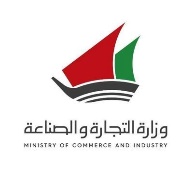 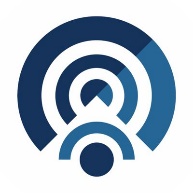 وزارة التجارة والصناعة، حماية المنافسة
هيئة الاتصالات، سرية المراسلات والاتصالات
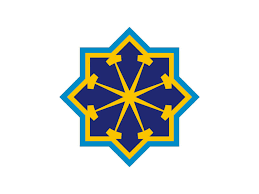 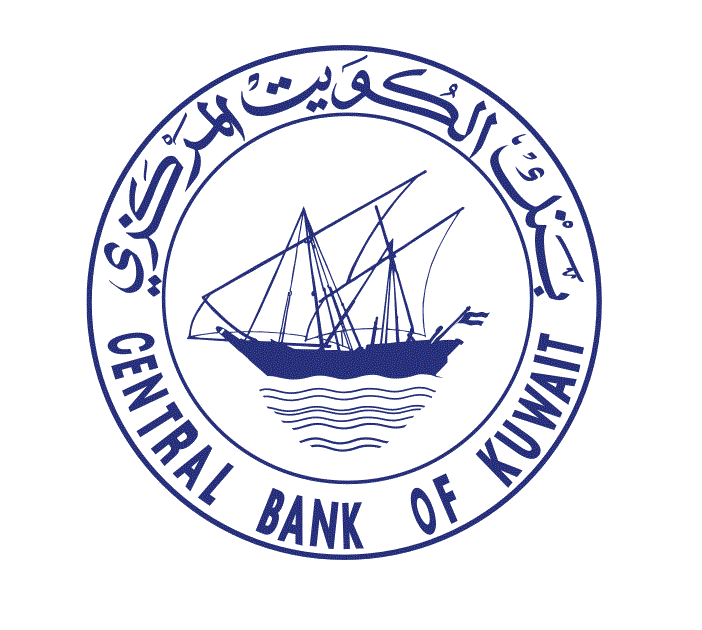 الهيئة العامة للمعلومات المدنية البيانات الخاصة بالأفراد
بنك الكويت المركزي، سرية الحسابات البنكية
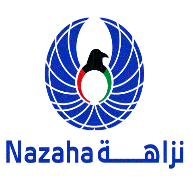 الهيئة العامة لمكافحة الفساد، الذمة المالية وحماية المبلغ.
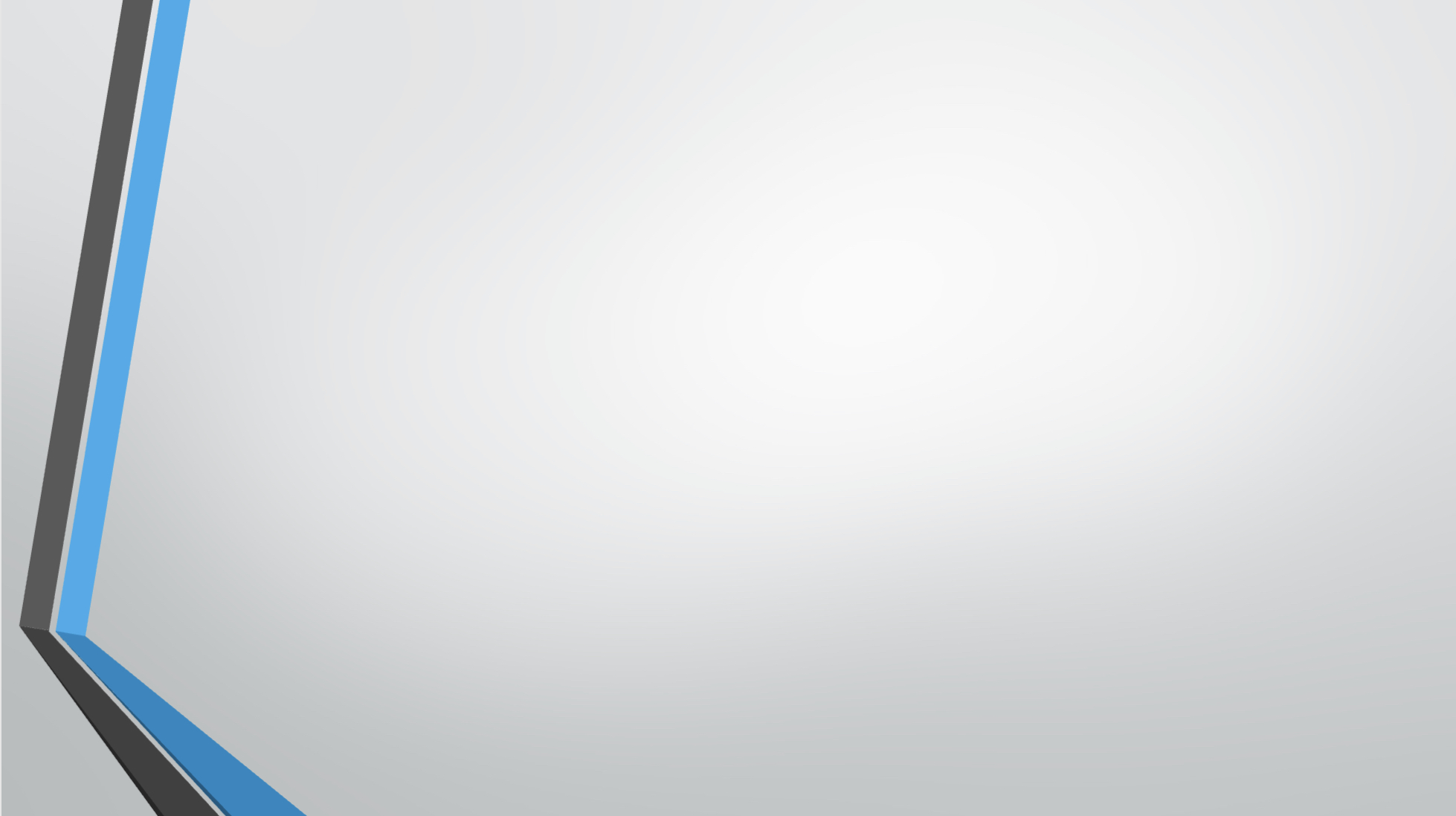 العقوبات
م(14) الحبس سنتين أو غرامة 3000 د.ك
الاتلاف العمدي للمعلومات والوثائق
إعطاء معلومة غير 
صحيحة
الاخلال بسرية 
المعلومات
الامتناع عن تقديم 
المعلومات
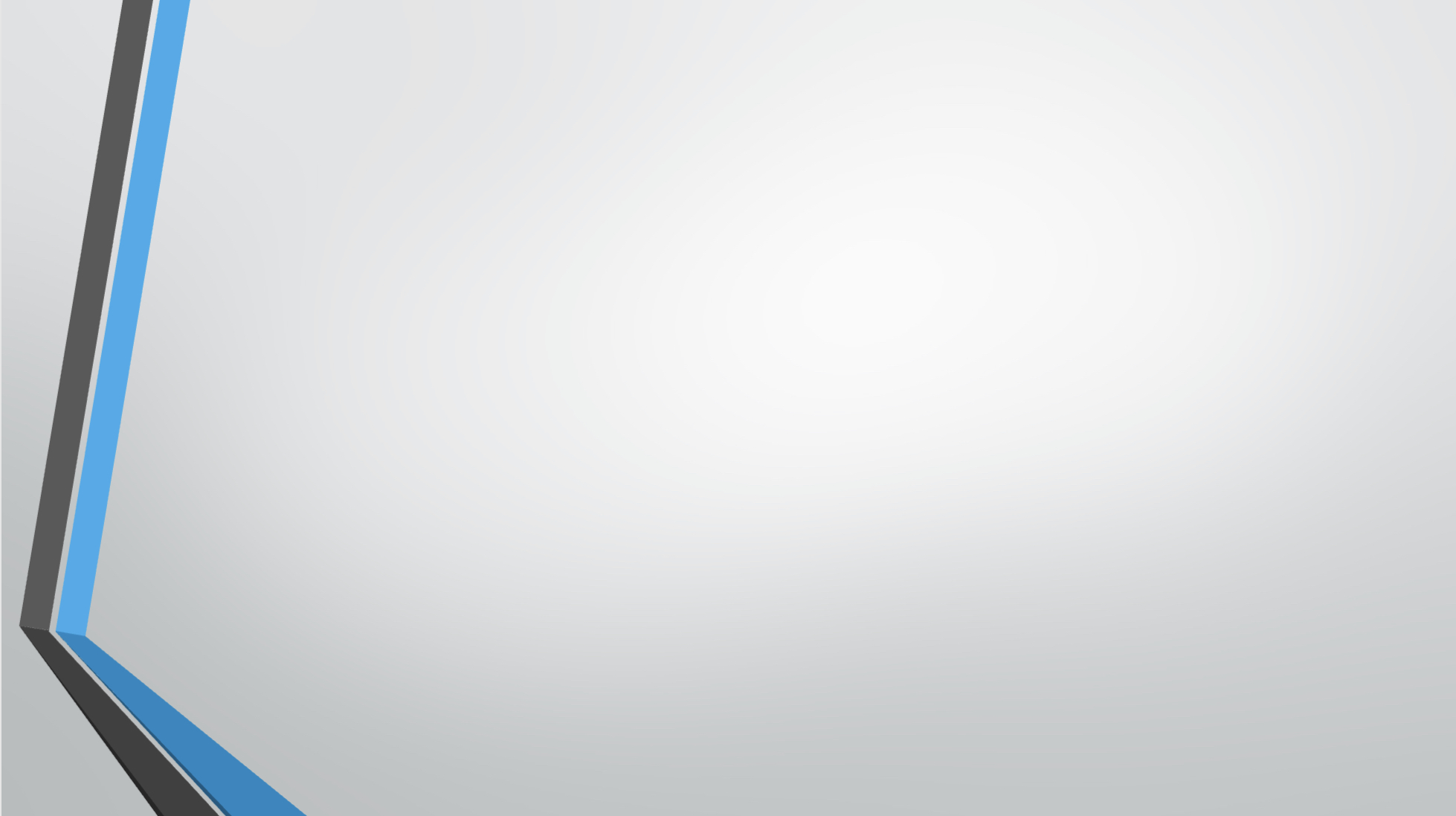 وزارة العدل
قطاع تكنولوجيا المعلومات والاحصاء 
 
 
دليل إرشادي
للجهات المخاطبة بأحكام القانون رقم (12) لسنة 2020
الصادر في شأن حق الاطلاع على المعلومات
الدليل الارشادي
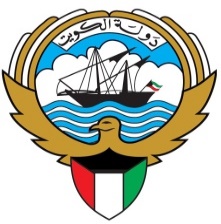 الجهات المخاطبة بأحكام القانون
1
3
الإجراءات التنفيذية التي ينبغي القيام بها والتي يتطلبها القانون ولائحته التنفيذية
2
طريقة افصاح الجهة عن المعلومات وحمايتها
اجراءات طلب الحصول على المعلومات والتظلم بها
4
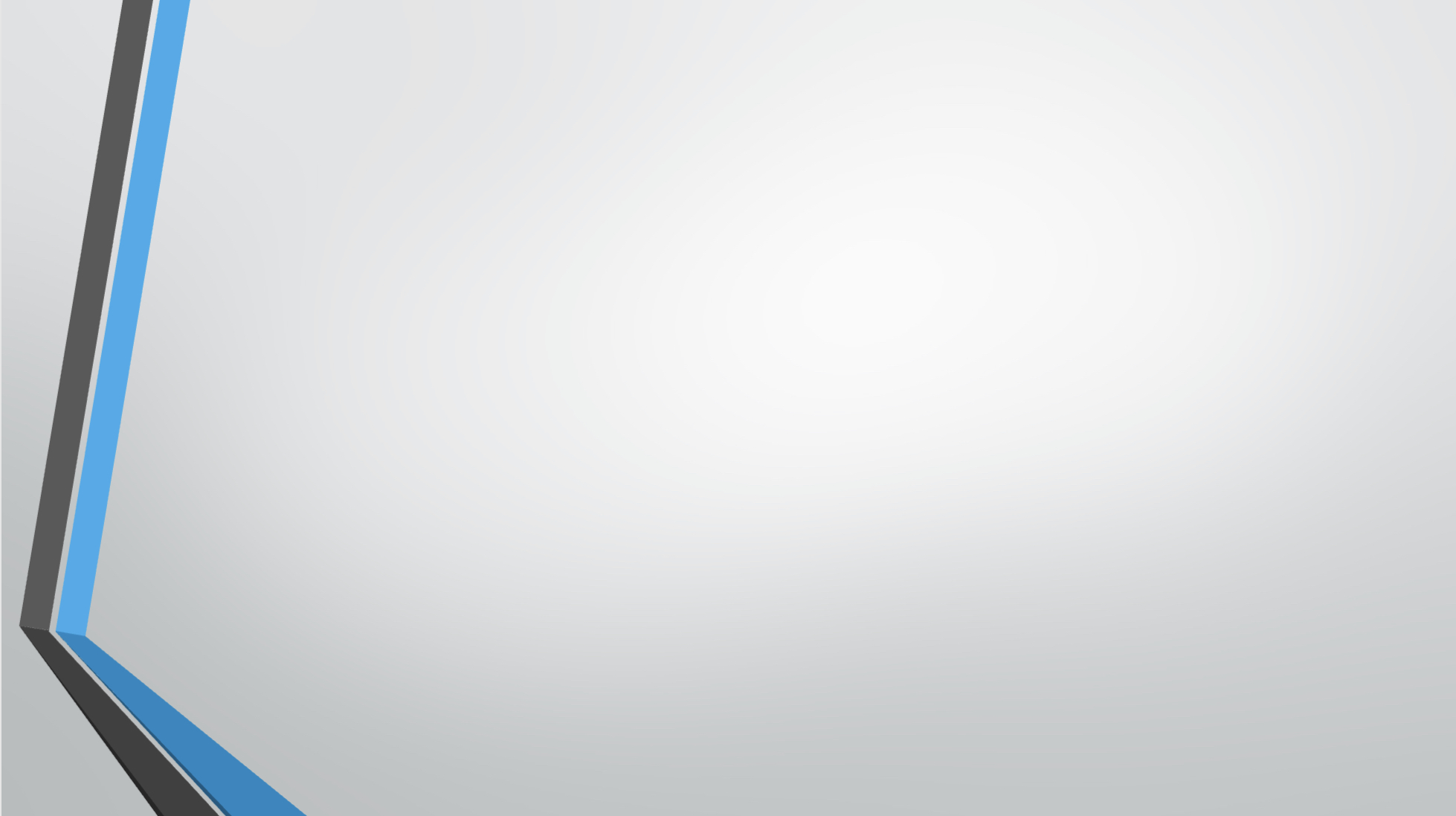 النماذج المستخدمة
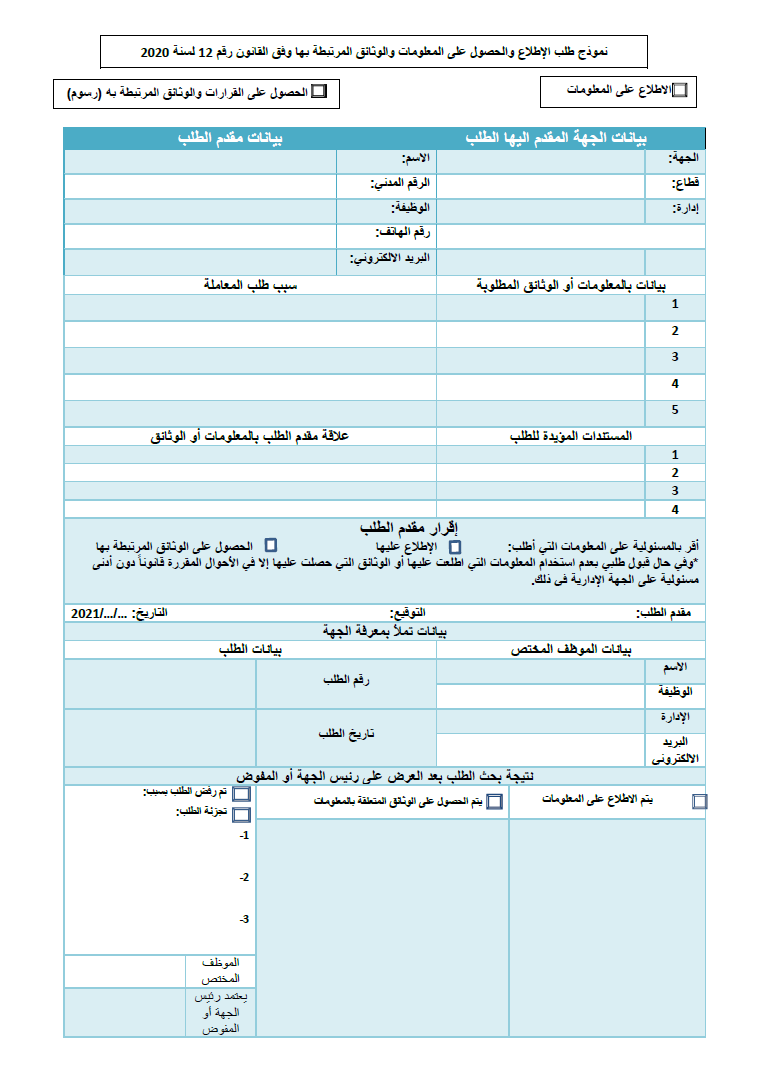 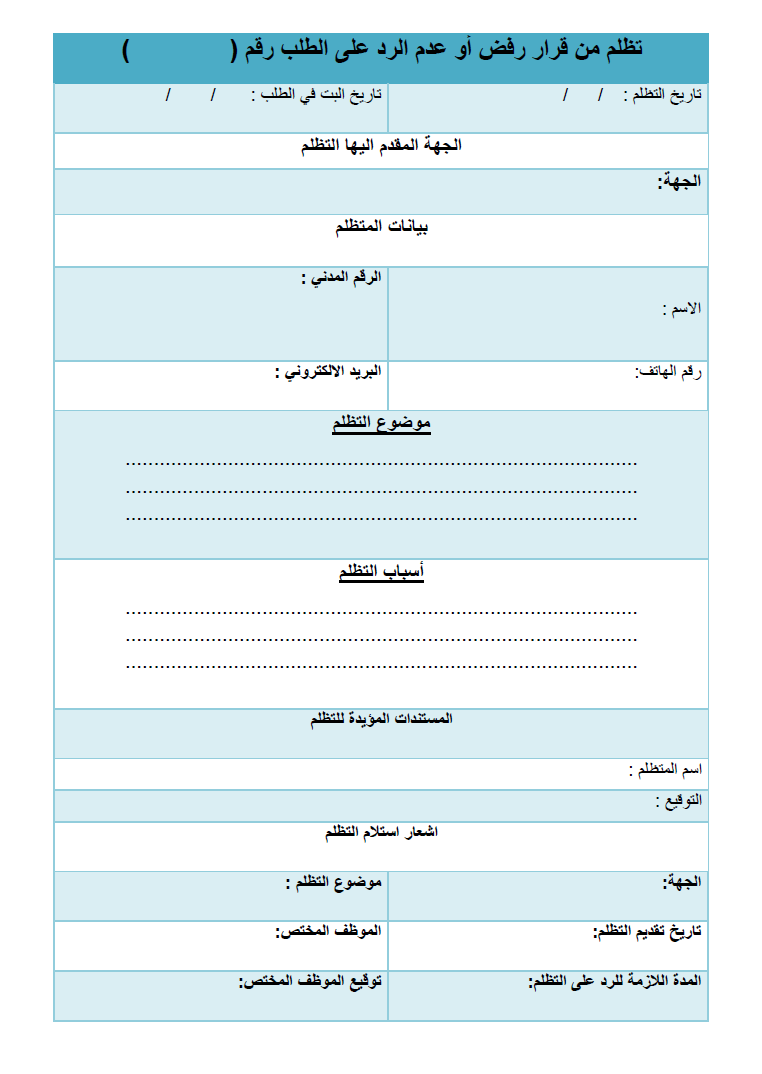 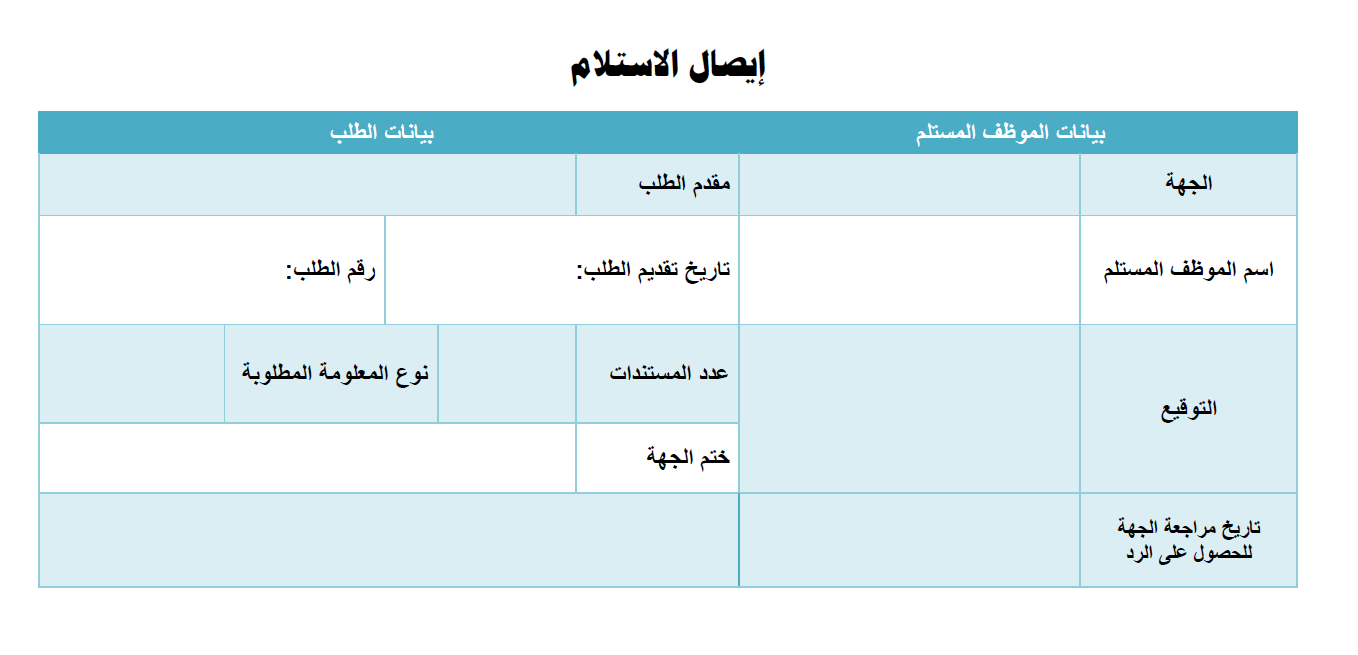 نموذج إيصال الاستلام
نموذج التظلم
نموذج طلب الاطلاع والحصول 
على المعلومات والوثائق
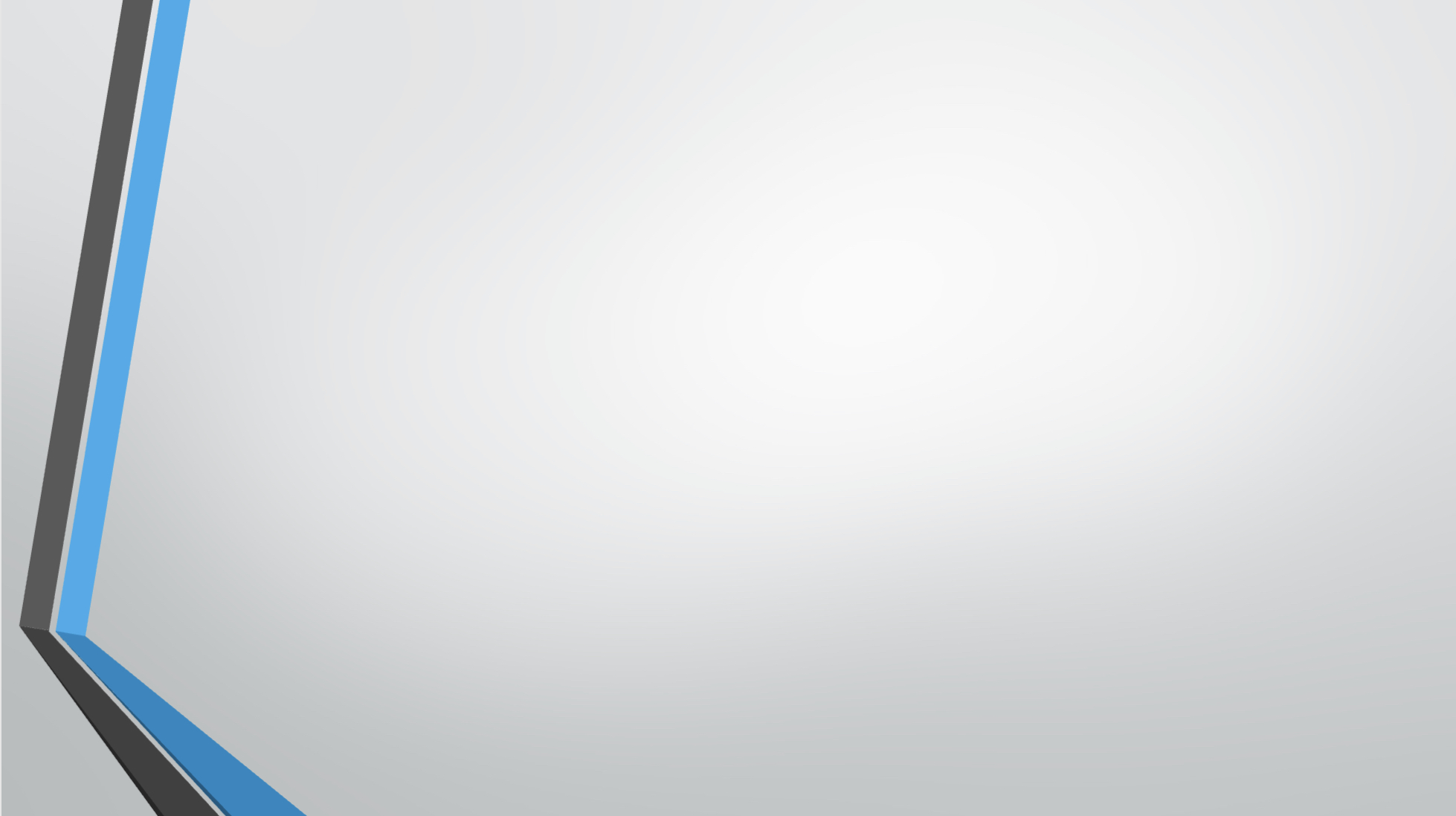 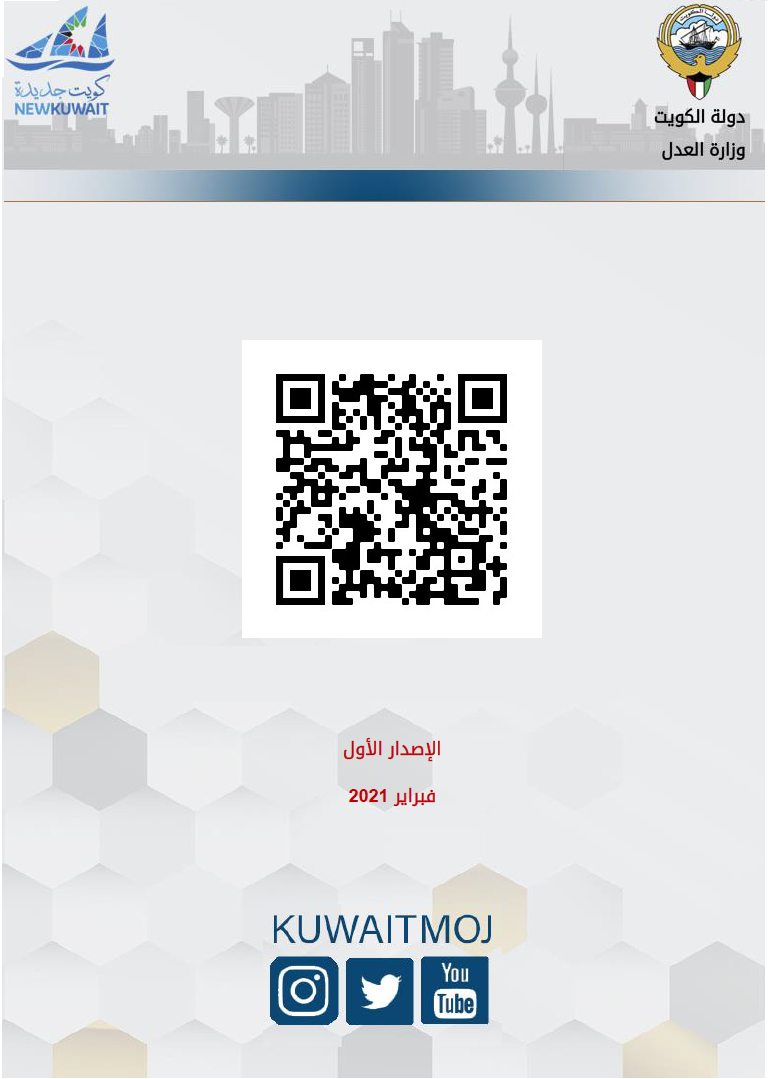 رابط الدليل الارشادي و النماذج
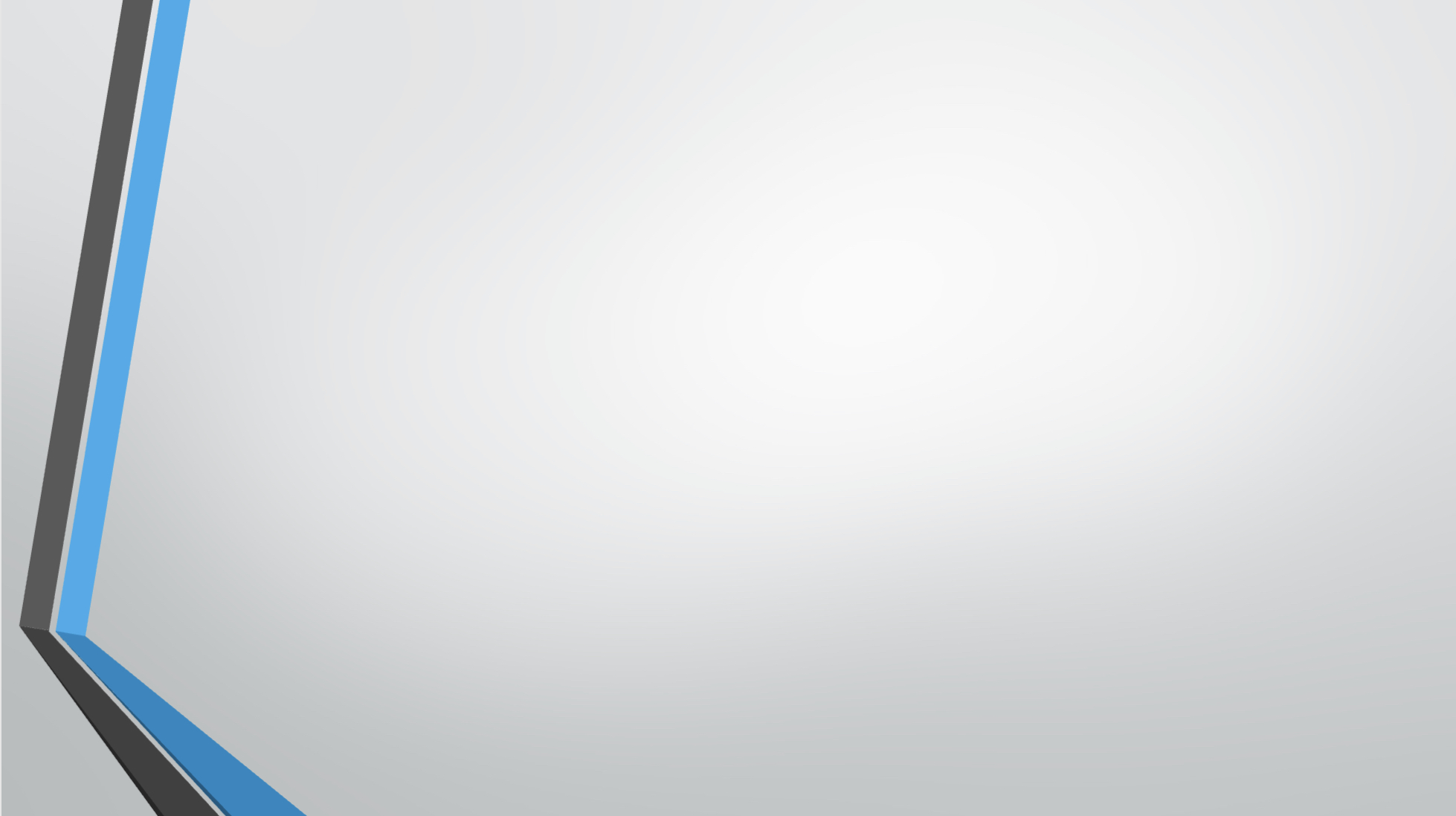 النقاش والأسئلة
?
……………..
…………….
…………….